Figure 2. Example of a graph. A graph consists of nodes (represented as circles) and edges (represented as arrows) that ...
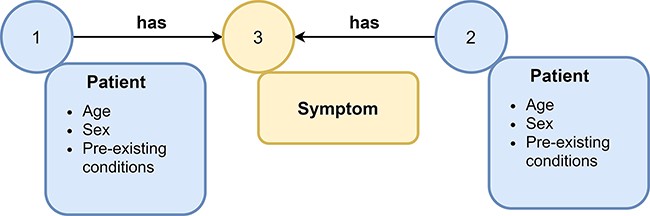 Database (Oxford), Volume 2024, , 2024, baad045, https://doi.org/10.1093/database/baad045
The content of this slide may be subject to copyright: please see the slide notes for details.
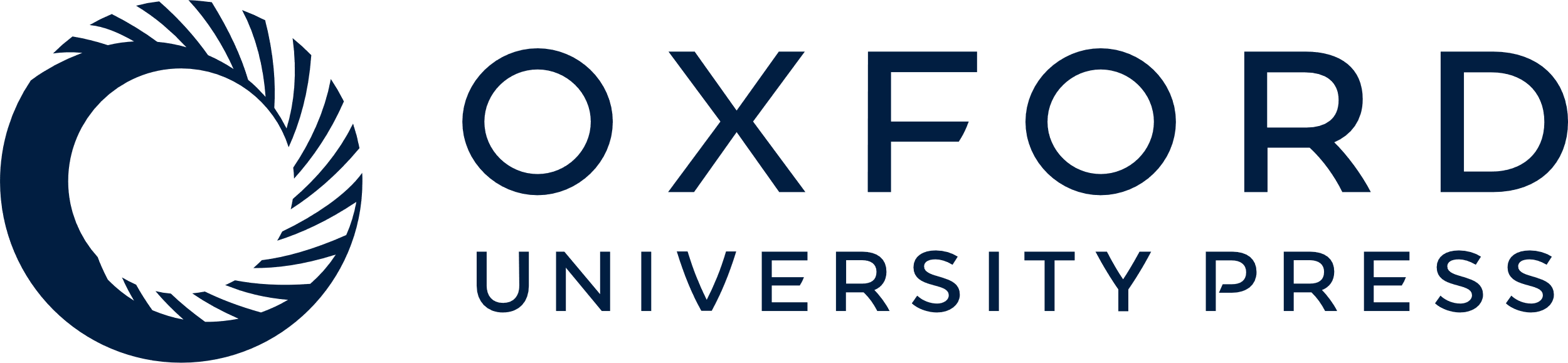 [Speaker Notes: Figure 2. Example of a graph. A graph consists of nodes (represented as circles) and edges (represented as arrows) that connect nodes with each other. Nodes and edges can have labels, e.g., symptom or patient, and additional attributes. Attributes (often referred to as features) contain additional information about nodes or edges, e.g., the age and sex of a patient node.


Unless provided in the caption above, the following copyright applies to the content of this slide: © The Author(s) 2024. Published by Oxford University Press.This is an Open Access article distributed under the terms of the Creative Commons Attribution License (https://creativecommons.org/licenses/by/4.0/), which permits unrestricted reuse, distribution, and reproduction in any medium, provided the original work is properly cited.]